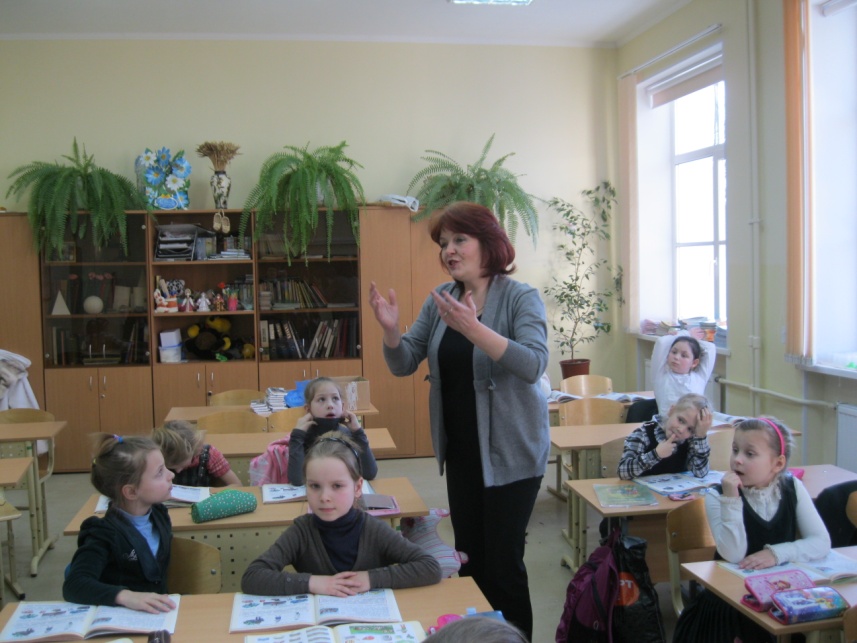 30 мая
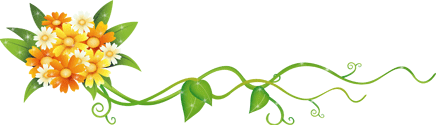 День рождения 
Марины Вениаминовны
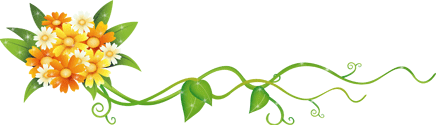 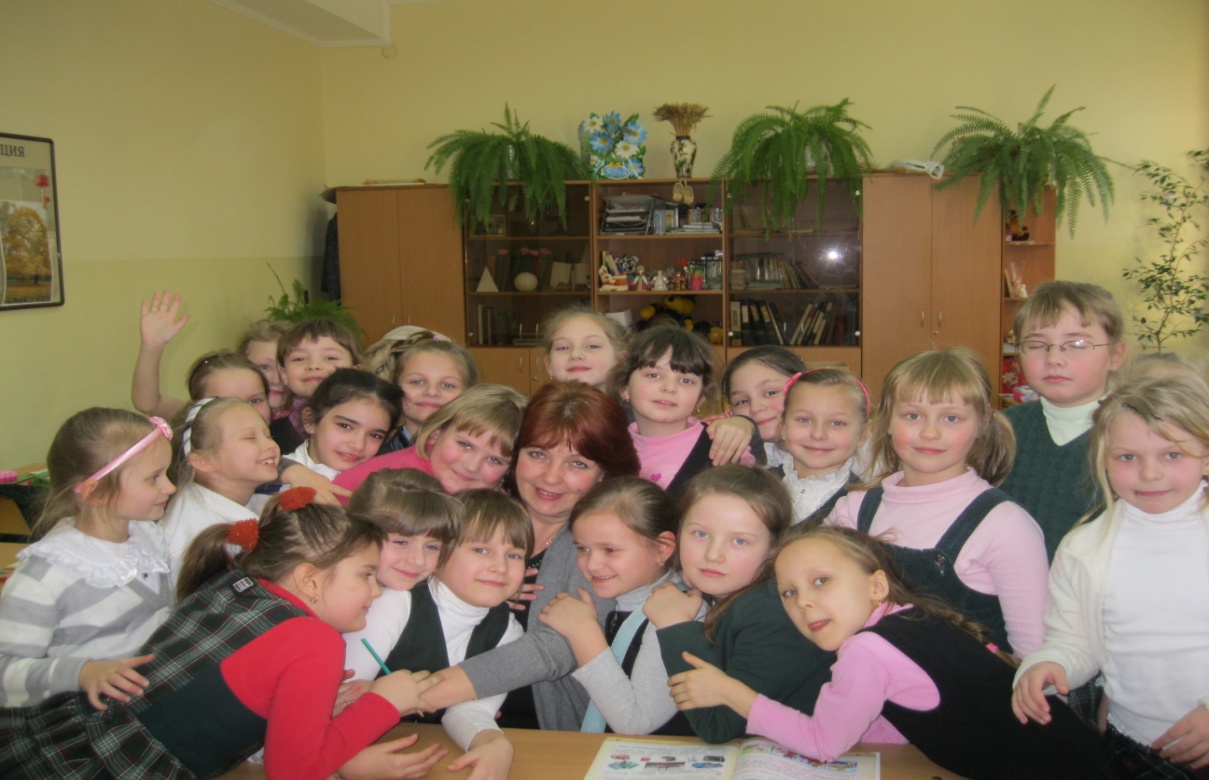 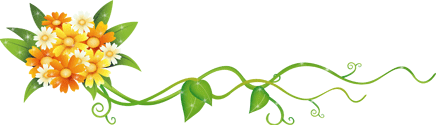 Марина  Вениаминовна!
Мы поздравляем Вас!Хотим,чтоб ДЕНЬ РОЖДЕНИЯБыл просто супер! Класс!
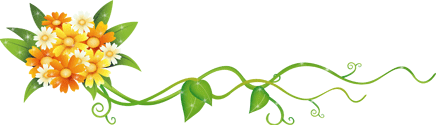 От нас,от первоклашекМы дарим Вам цветы...Подарок преподносим.От всей нашей души
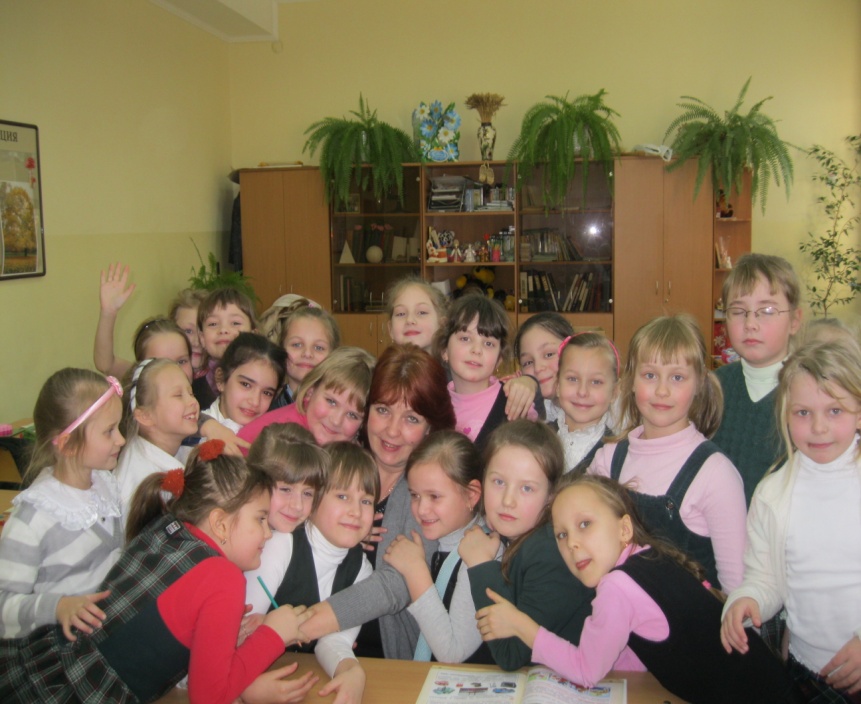 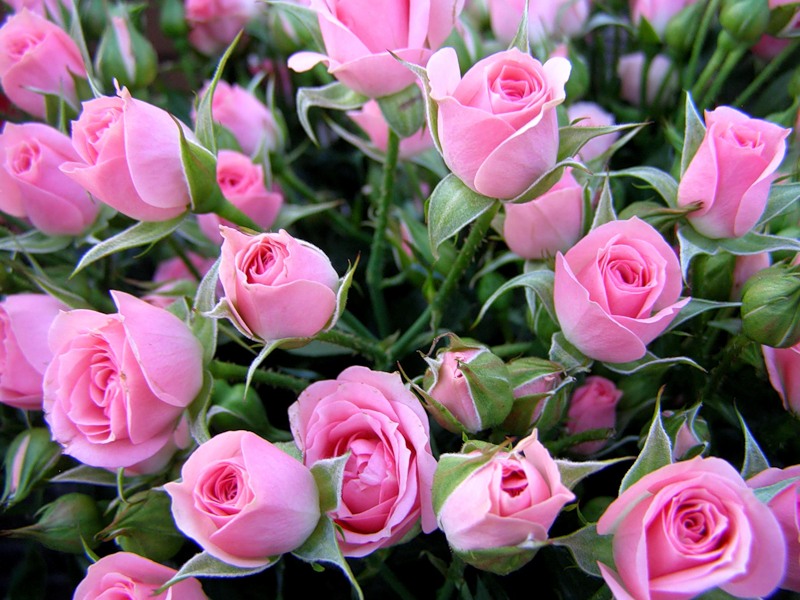 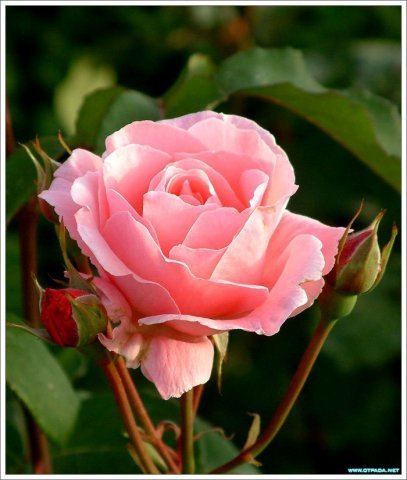 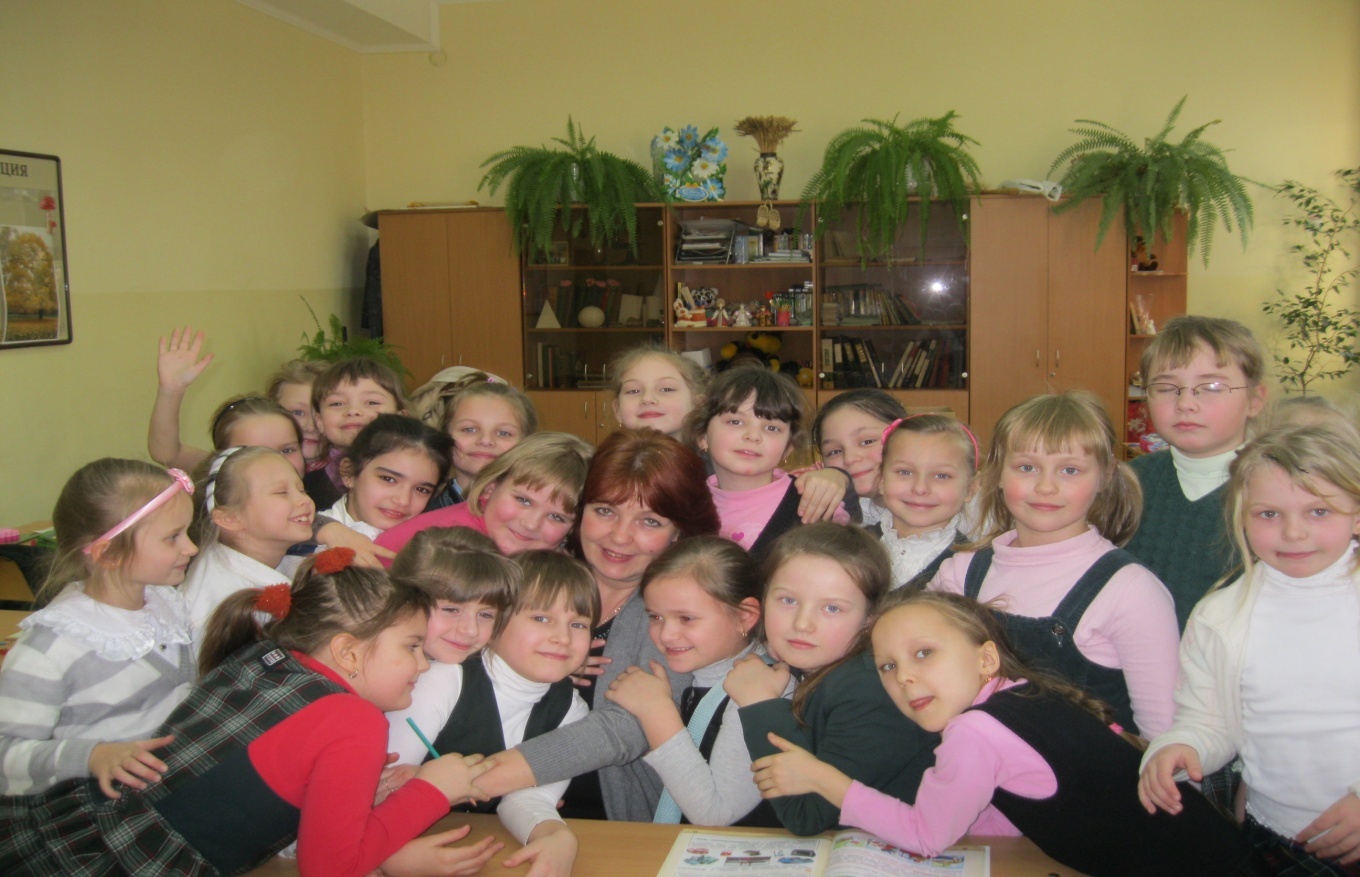 Желаем в ДЕНЬ РОЖДЕНИЯОт сердца, от душиЗдоровья, счастья, нежности
Любви и красоты!
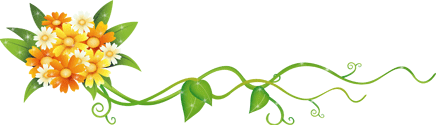 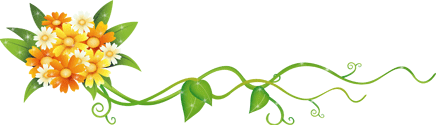 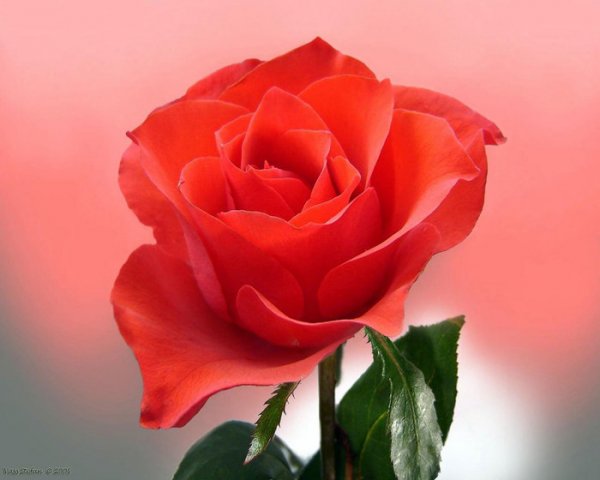 И наши все родители
       Все, без исключенияПоздравляют с праздником
С Вашим ДНЕМ РОЖДЕНИЯ!
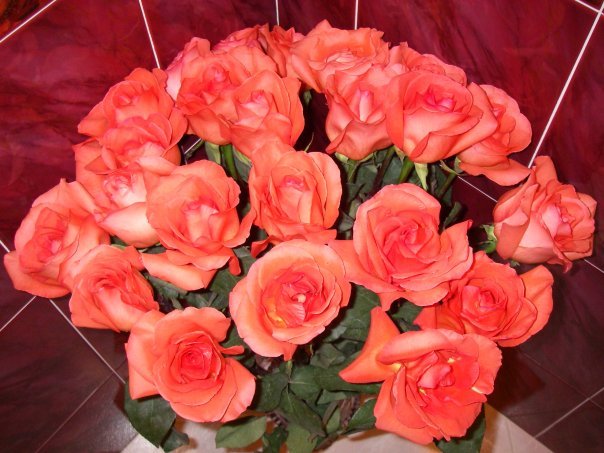 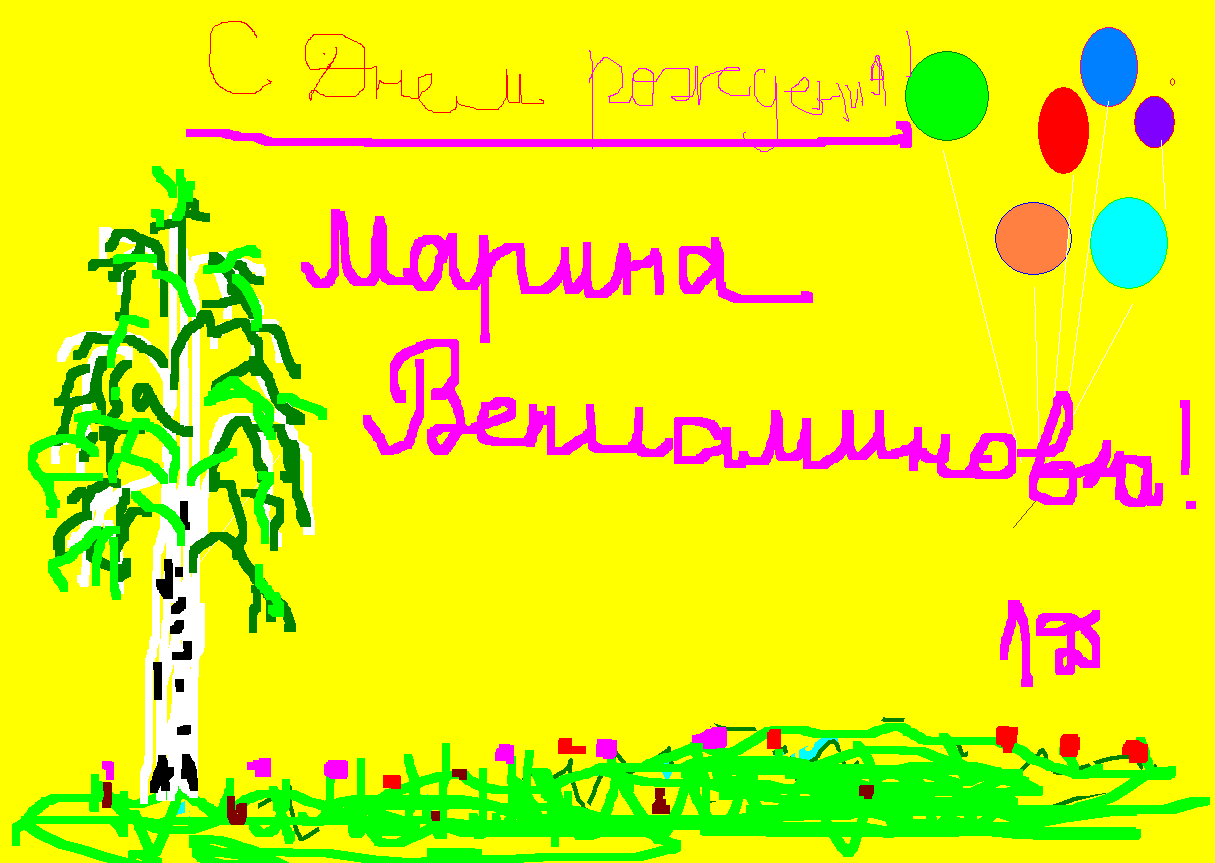 С ДНЕМ РОЖДЕНИЯ,
 МАРИНА ВЕНИАМИНОВНА!




Ваши коллеги
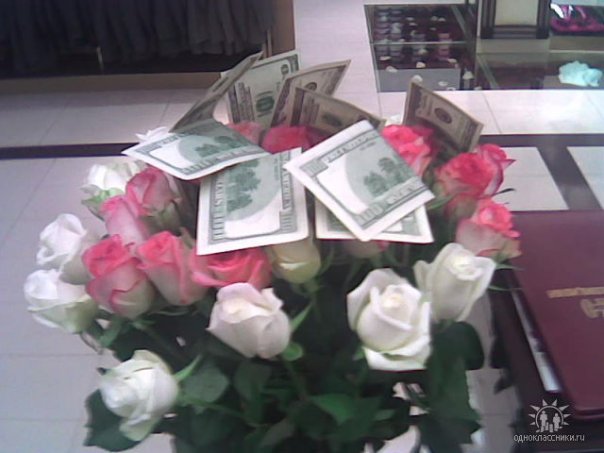 С ДНЕМ РОЖДЕНИЯ,МАРИНА  ВЕНИАМИНОВНА!
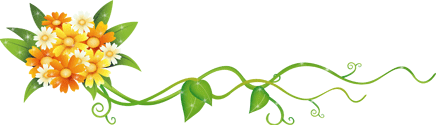